Train
职场沟通
教育培训PPT主题
Workplace Communication Training
演讲者：OfficePLUS
00
讲师介绍
About Instructor
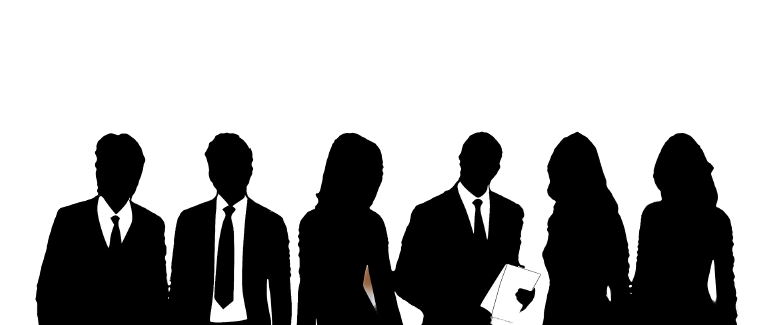 郭六六
Alice
毕业于中文大学心理学专业，后攻读牛顿大学的心理学研究生。
至今已有20多年的专业从业经验，踏入培训讲师一行已有14年，专注1个领域深耕挖掘，拥有职场沟通丰富的培训经验。
20+
14+
1
Contents
目录
01
02
03
04
控制情绪
学会倾听
有效表达
总结练习
Control Emotions
Learn to listen
Effective expression
Summarize the exercises
控制情绪，首先得理解情绪，情绪，就好比人这台机器身上的一个重要零件。
懂得倾听会让双方感受到在同一频道上产生共鸣从而达成共识。
要让对方感受到我们是认真对待他所说的每个字，他才会抱以同样的认真态度对待我们说的内容。
所有的技能都需要在学习后进行总结和不断的练习，坚持下来，学到的技能才真正落到实处
01
PART ONE
控制情绪
Control Emotions
控制情绪，首先得理解情绪，情绪，就好比人这台机器身上的一个重要零件，有情绪，才是一个完整的人，没有情绪的人，早在人类千万年的进化里，淘汰了。职场情绪管理，也是可以通过练习习得的。
01
控制情绪
Control Emotions
情绪隔离
在情绪激动的时候，同过一些自我冷却的方法可以使自己冷静下来，首先最常见的便是大口大口的深呼吸，快步离开引起情绪剧烈波动的这个场景，可以到一个封闭的地方，也可以选择用冷水清洗脸部等，待到情绪稳定后再去处理问题。
自我
冷却
在情绪发生剧烈波动的时候，我们需要第一时间觉察到自己的情绪是否处于失控边缘，我们需要正确的认识和感知自我的情绪，觉察到自我的情绪后，才能更好的引导情绪走向更加积极的转变。
情绪卡片
01
控制情绪
Control Emotions
腹式呼吸
缓深稳
鼻吸嘴呼
注意力集中
一呼一吸掌握在15秒钟左右即深吸气（鼓起肚子）3~5秒，屏息1秒，然后慢呼气（回缩肚子）3~5秒，屏息1秒。
呼吸要深长而缓慢用鼻吸气用口呼气，可以不屏息，但气要吸足，呼吸过程中如有口津溢出，可徐徐下咽。
腹式深呼吸站立坐卧皆可，随时可行，但以躺在床上为好。仰卧于床上，放松肢体，思想集中，排除杂念，进入气功态。
01
控制情绪
Control Emotions
想象转移
想象转移法相当于情绪“开个小差”这样的小差也能非常好的缓解紧张的、愤怒的等等不良的情绪，“开小差”也有具体可操作的方法可供职场人士快速的调整情绪。
愉快记忆法
幽默化解法
愉快的记忆可以一定程度上通过覆盖当前不良记忆的方式达到情绪舒缓作用。
幽默是最好的情绪防弹衣。通过自嘲等幽默的方式打个岔也许能获得意想不到的效果。
自我暗示法
目标转移法
所谓自我暗示也就是用积极的思想、语言不断提示自己，克服悲观沮丧恐惧心情，使人精神振奋。
职场中可通过转移对人或事物的关注来达到缓解不良情绪的影响。
01
控制情绪
Control Emotions
认知换位
多角度多范围思考
职场中，常常因为太关注一个人或事件，当未达成自我预期时，会产生负面消极的情绪，不妨“倒立”，从另一个视角去看待问题，或者破开思维的禁锢，将问题解决的多种可能性做思考。
处理即时情绪
职场中绝大多数的问题很难通过一次沟通就能解决，这需要我们学会耐心，出现消极情绪时，为避免祸从口出，我们需要由处理即时情绪的能力，先将消极情绪压下。
01
控制情绪
Control Emotions
认知换位
ABC情绪合理技术
A:事情
把事情、想法和情绪分开，改变对事情较为不客观的认知。在职场中，学会有意识的进行换位思考对我们除了负面情绪是有帮助的。要懂得与他人进行情绪交流，彼此了解对方的感受。
B:认知
C:情绪
02
PART TWO
学会倾听
Learn to listen
人际交往中最受欢迎的人，往往是会倾听的人。懂得倾听会让双方感受到在同一频道上产生共鸣从而达成共识。
02
学会倾听
Learn to listen
共情倾听
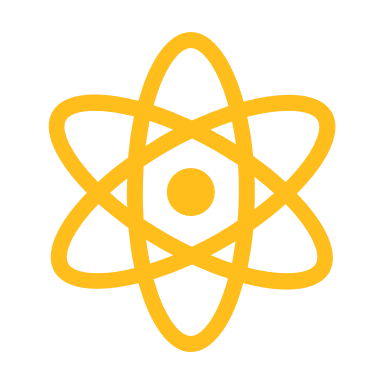 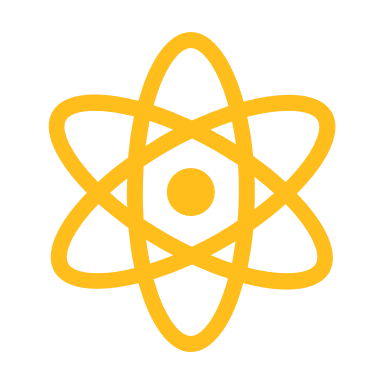 打破自动化思维
重复对方的话
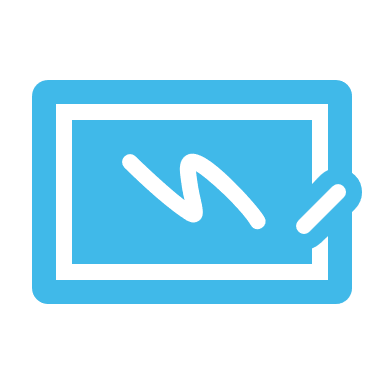 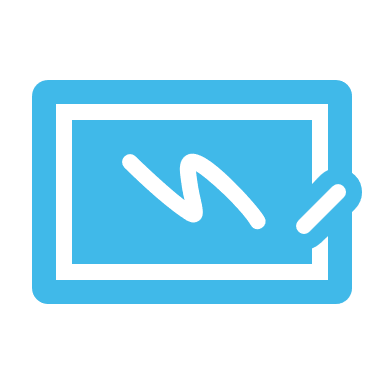 适当的自我披露
不要遗漏信息
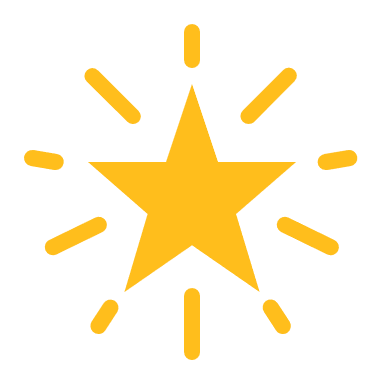 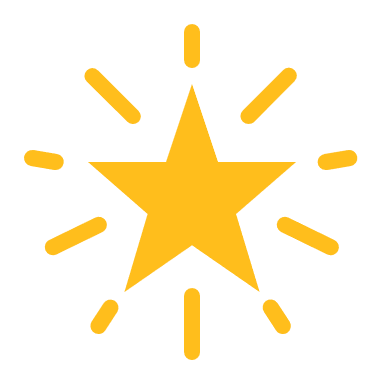 关注感受而非对错
同理心共情式倾听
02
学会倾听
Learn to listen
倾听漏斗
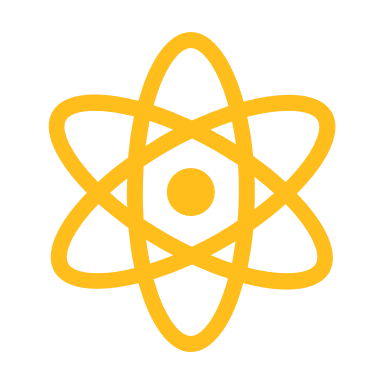 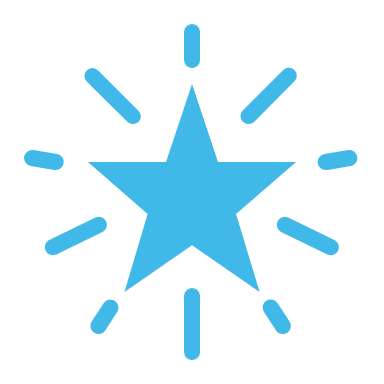 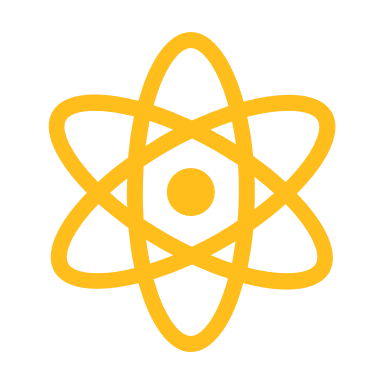 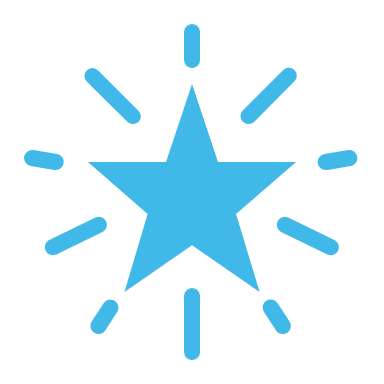 避免经验主义和自动化思维。
觉察：判断主观想法和客观事实。
以己度人：判断产生分歧的最大原因。
注意不要流失背景、渠道、理解等信息。
02
学会倾听
Learn to listen
先跟后带
建立情感连接
建立情感认同
在任何人与人的沟通中，最重要的一点就是建立与对方的情感连接，首先试图理解别人，才能获得别人的理解。
“先跟后带”的技巧，其理论基础就是建立相互尊重的情感联系，当对方觉得获得了你的认同而非拒绝后，反过来对方更容易接纳你的建议。
情绪认同
引导表达
回归理性
给予反馈
主动阐述
02
学会倾听
Learn to listen
先跟后带
先跟后带是一种说话方式，即避免否认或批判受导者所说的话，代之以认同和肯定的话。可以从对方说的话中找到可以接受的认同的地方，争对这一点展开职场工作沟通
找到认同的可接受的地方再展开沟通也是对对方情绪上的一种认同，在达成认同后，对方自然而然能感受到互相的尊重，在这个基础上再去引导问题的解决。
02
学会倾听
Learn to listen
倾听技巧
无意识沟通
很多的细节往往决定了职场上工作沟通的质量。
真诚面部微笑
面部真诚的微笑可以给到诉说者被尊重感和被重视、认同感。
02
学会倾听
Learn to listen
倾听技巧
点头/竖拇指/记录
找准时机打断
脚尖直面对方
适时记录
切勿打断
多听少说
03
PART THREE
有效表达
Effective expression
表达是个双向的过程，要让对方感受到我们是认真对待他所说的每个字，他才会抱以同样的认真态度对待我们说的内容。
03
有效表达
Effective expression
搞定人
对标与定义
如何才能把话说到点子上，很重要的一点是在沟通前做好对标和定义，首先要搞明白的是你在和谁聊工作上的事情，
不同的性别、职位、年龄等等因素都对效率的职场沟通产生影响。
03
有效表达
Effective expression
搞定人
盲点区
关系
公开区
约哈里
窗口
确定
沟通源
利益
隐私区
面子
隐藏区
03
有效表达
Effective expression
搞定事
统一认知
确认参照
重复对方话
理性与感性
认知的统一才能和对方建立起信任感，提高协作效率，共同完成更伟大的功绩。
当事情有一个双方都认可的参照标准的时候，往往比漫无目的解决问题会更有效率一些。
重复对方的话是肯定对方的一种方式，另外也是再次确认对方意图的好方式。
人是理性和感性的动物，过度理性显得不近人情，过度感性则不利于事情有效率的解决。
03
有效表达
Effective expression
搞定内容
思维能力
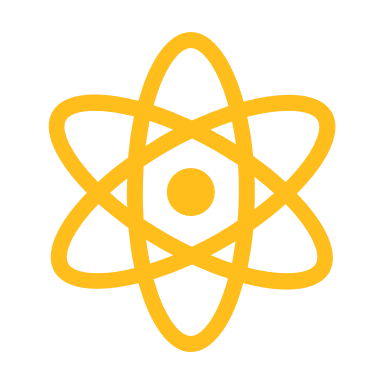 步骤
想清楚，够明白
确定
沟通源
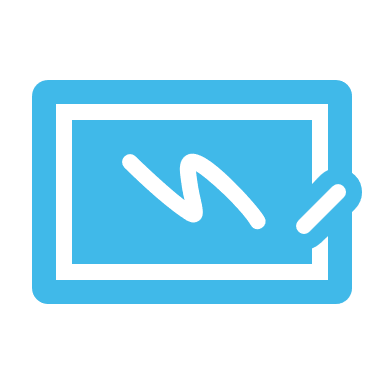 有效的连接会让大脑有深刻印象
口才能力
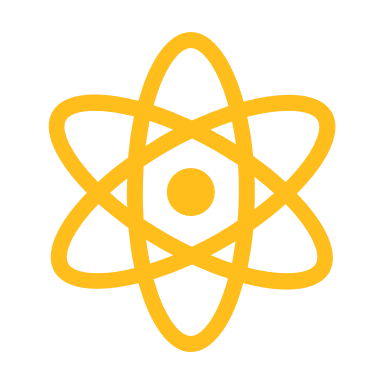 搭建内容的有效关系和联系
关键点
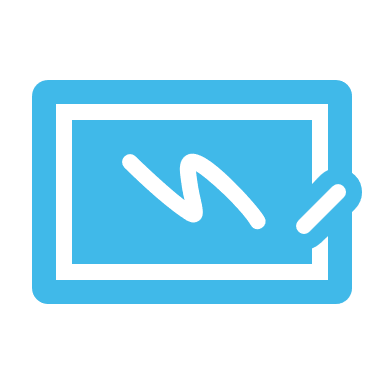 尽可能用场景和画面表达
03
有效表达
Effective expression
金字塔原理
金字塔通常可以分为“塔尖、塔身、塔基”三个部分。金字塔原理，就是根据金字塔的结构，把金字塔分成纵向结构和横向结构。纵向结构就是从塔尖到塔身，再到塔基，横向结构就是塔身和塔身、塔基和塔基之间的逻辑结构。
纵向结构策略
简单来说就是要：先说结论，然后以上统下。
比如在给领导汇报工作、或写文案、文章时，应该把你想表达的观点、结论先说出来，同时上一层的内容必须是对下一层内容的总结概括。而不是先说一大堆事实，然后等着听众或读者来猜你要说什么。
03
有效表达
Effective expression
金字塔原理
横向结构策略
横向结构策略就是表达过程中的“横向逻辑、并列逻辑”。
首先要做的是对你要说明的内容分类归组，其次遵循逻辑递进原则，对每组内容按照一定逻辑进行分解、拆分、排列，这样能让我们表达的内容更有广度。
03
有效表达
Effective expression
XYZ+N
XYZ+N表达方法的前提和基础是不随意评价沟通对象，要客观公正。
黄金动机表达法
X=客观事实,Y=个人感受,Z=原因,N=具体需求。通过沟通说服和影响人,表达感受说出动机影响他人。
动机没有对错
在职场沟通中，可以通过表达感受，说明动机，有效的职场表达方式才能让对方更好的理解并配合工作的推进和完成。
03
有效表达
Effective expression
73855
沟通基本手势
捏拿式
下压式
开放式
波浪式
影响式
04
PART FOUR
总结练习
Summarize the exercises
所有的技能都需要在学习后进行总结和不断的练习，坚持下来，学到的技能才真正落到实处，才能在学习工作中柔韧有余、融会贯通。
04
总结练习
Summarize the exercises
导图总结
04
总结练习
Summarize the exercises
习题练习
判断题
1、先跟后代的步骤有情绪认同、引导表达、给予反馈、回归理性、主动阐述
A	对
A	错
2、金字塔原理的纵向结构策略是先说事情最后说结论
A	对
A	错
04
总结练习
Summarize the exercises
案例练习
老王已经在上海汽修有限公司工作了五年，这五年来参与的大大小小的项目也有近10个，且有3个项目老王由领队，工作成果突出。
但是老王的职位却一直没有上升，薪资涨幅一直不温不火，这让老王产生了和老板谈薪的想法，请运用本次培训课程金字塔原理的方法，为老王提供本次谈薪沟通的步骤提要模板。
Train
THANKS
感谢您的观看
Workplace Communication Training
演讲者：OfficePLUS
OfficePLUS.cn
标注
字体使用


行距

素材

声明



作者
中文 思源黑体Heavy 思源黑体Normal
英文 Arail

标题 1.0
正文 1.3
Undraw

本网站所提供的任何信息内容（包括但不限于 PPT 模板、Word 文档、Excel 图表、图片素材等）均受《中华人民共和国著作权法》、《信息网络传播权保护条例》及其他适用的法律法规的保护，未经权利人书面明确授权，信息内容的任何部分(包括图片或图表)不得被全部或部分的复制、传播、销售，否则将承担法律责任。

Azure